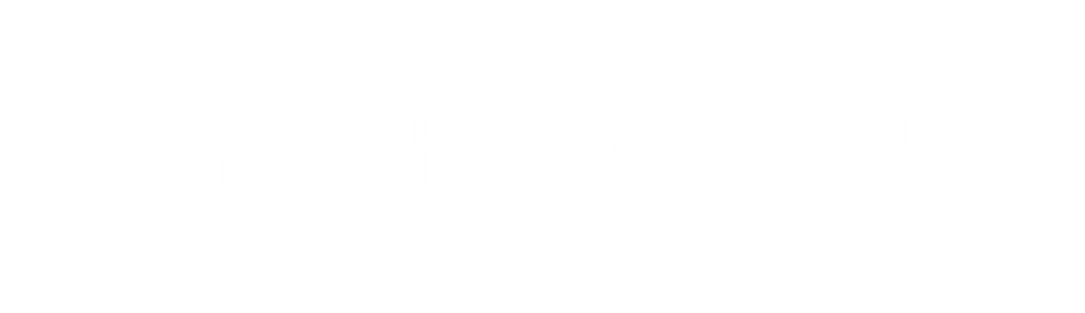 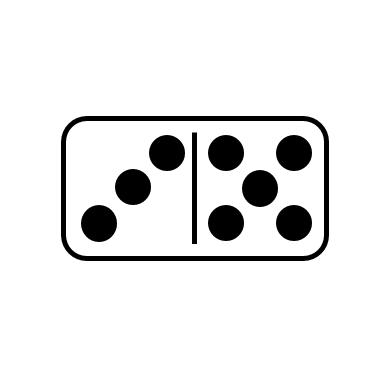 1) How many dots?


2) What is one more than 5?


3) What is one less than seven?


4) What number is missing? 2, 3, __ , 5
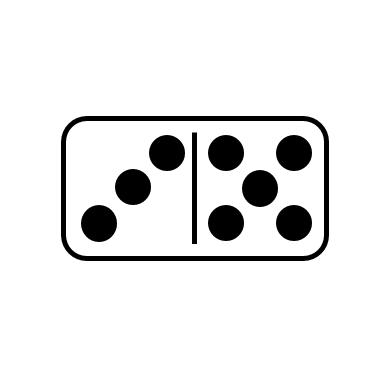 1) How many dots?


2) What is one more than 5?


3) What is one less than seven?


4) What number is missing? 2, 3, __ , 5
8
6
6
4
less than
greater than
equal to
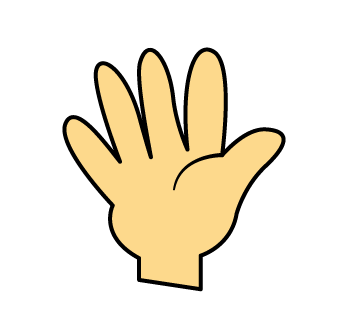 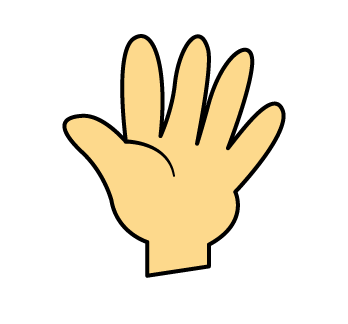 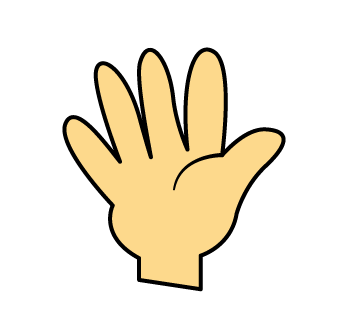 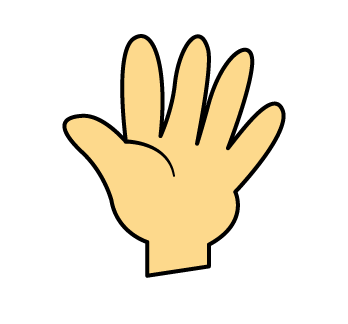 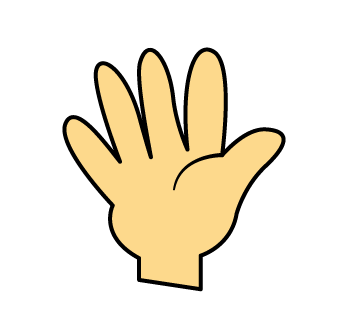 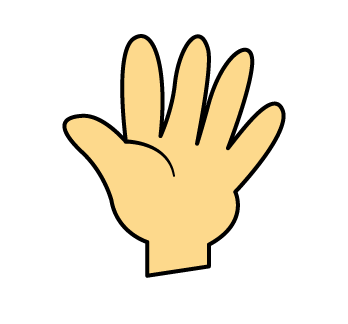 6
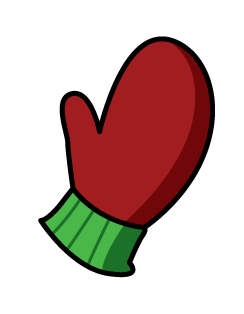 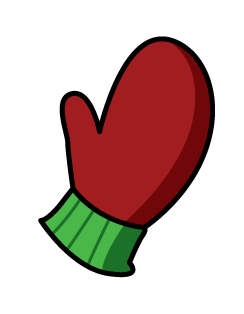 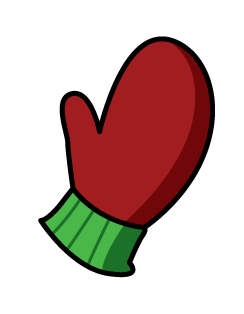 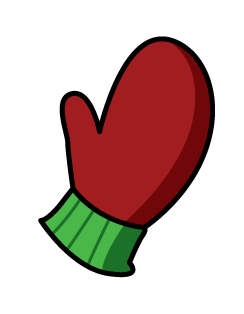 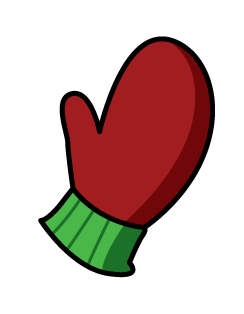 5
is
less than
greater than
equal to
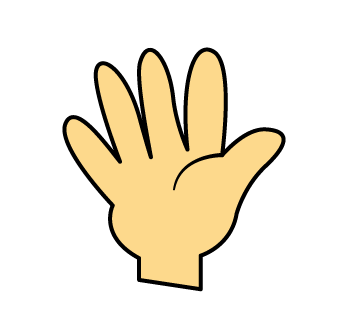 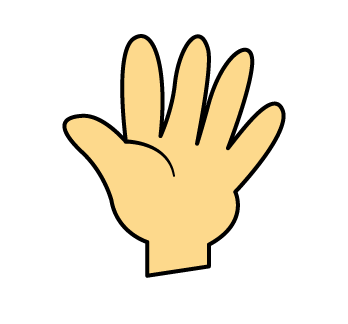 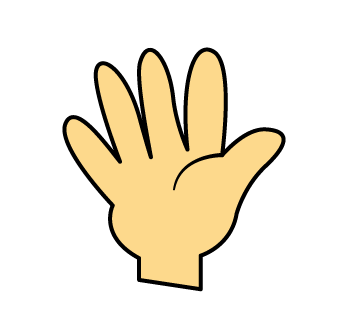 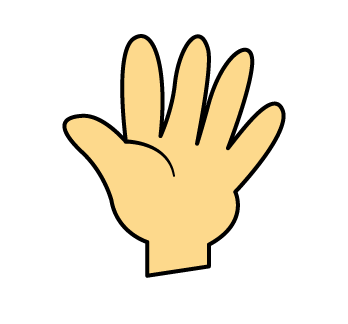 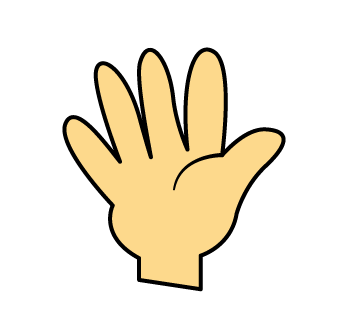 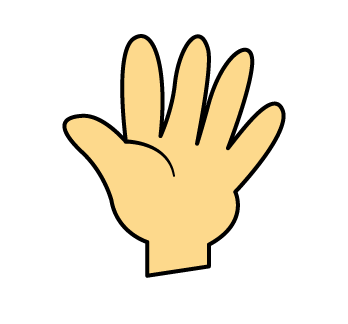 6
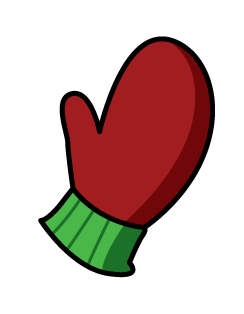 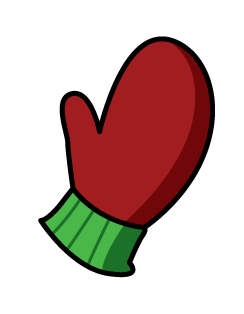 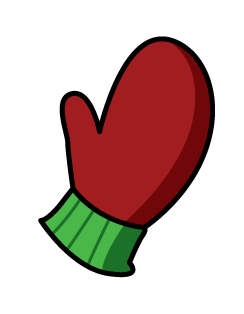 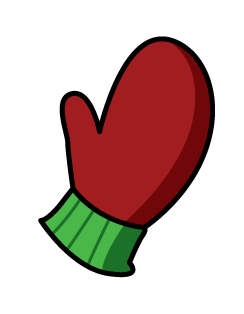 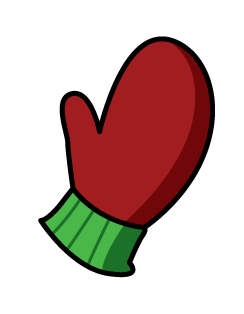 5
is
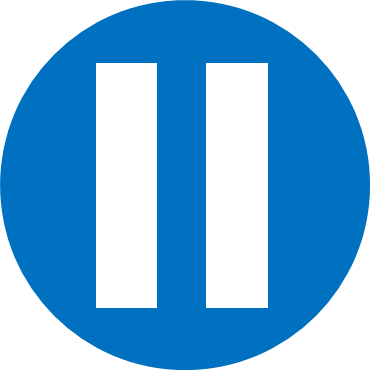 Have a think
less than
greater than
equal to
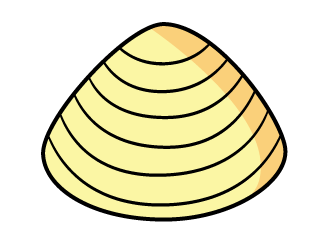 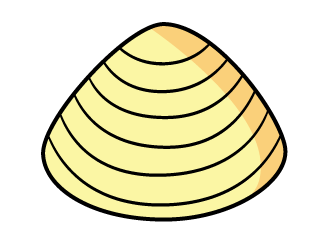 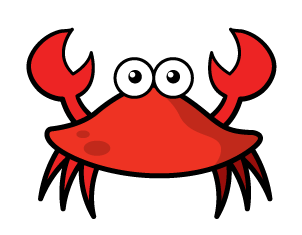 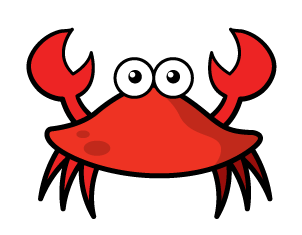 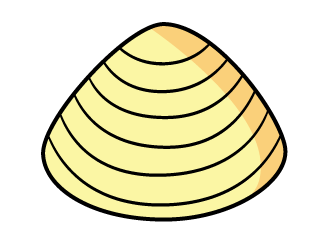 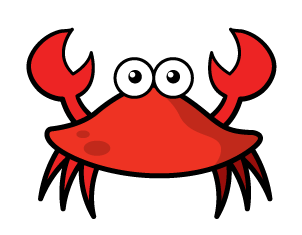 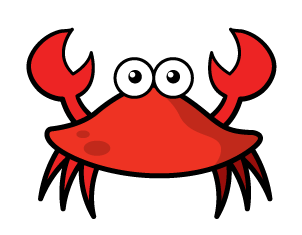 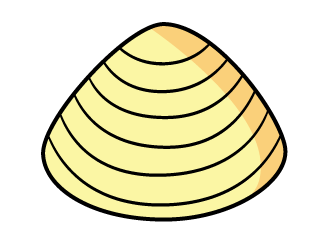 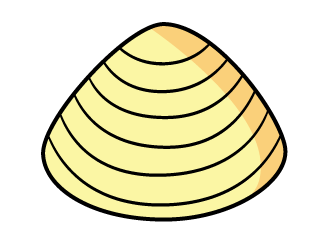 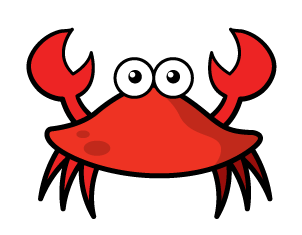 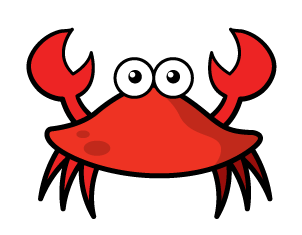 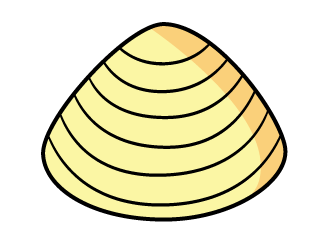 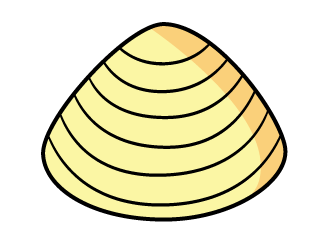 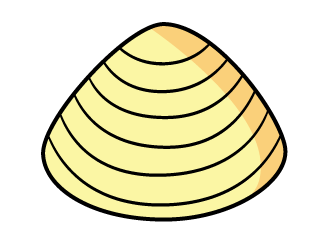 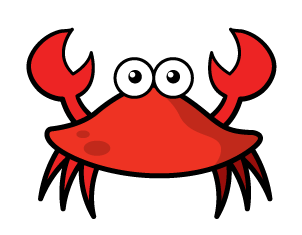 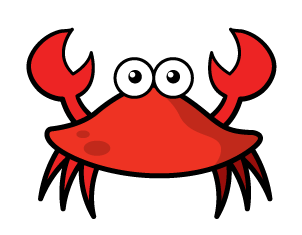 8
8
is
Have a go at question 1 on the worksheet
Let’s compare!
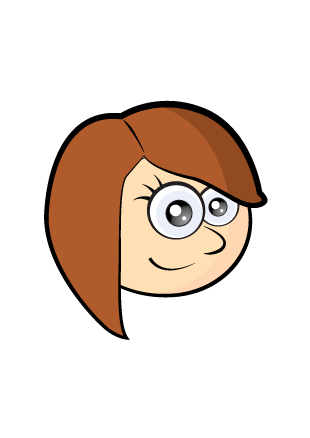 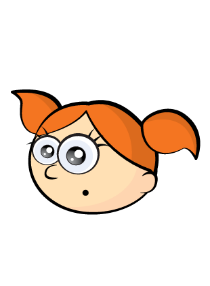 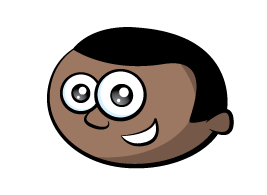 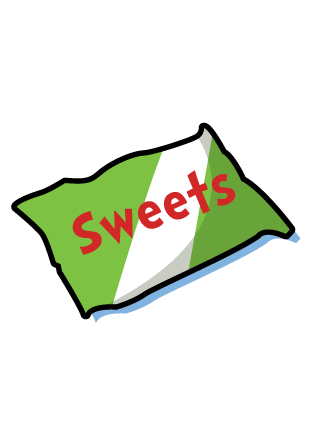 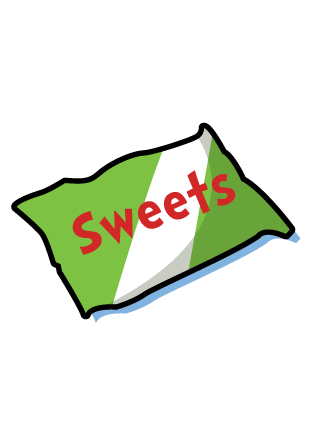 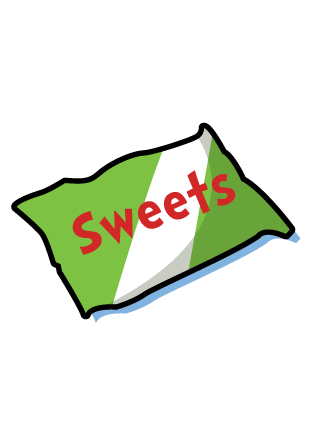 Rosie
Mo
Alex
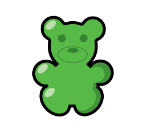 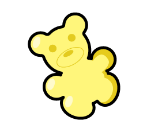 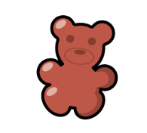 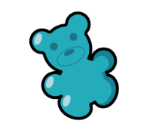 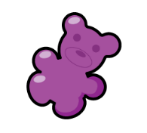 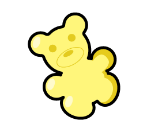 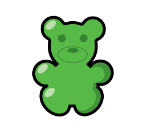 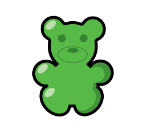 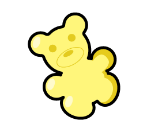 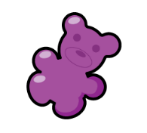 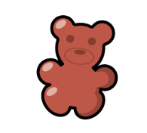 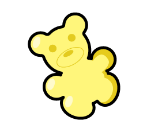 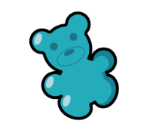 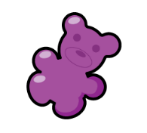 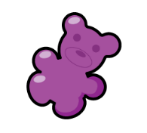 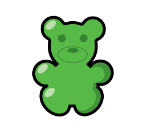 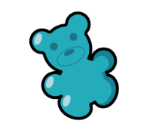 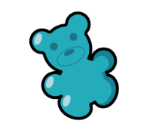 5
6
7
Let’s compare!
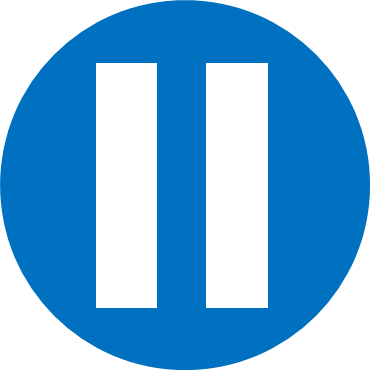 Have a think
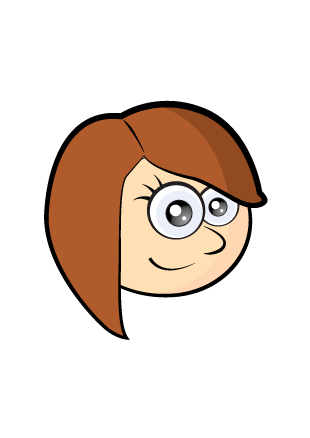 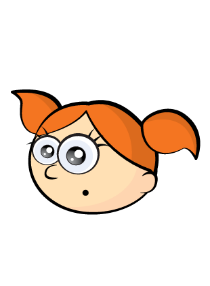 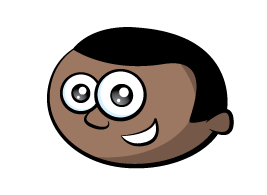 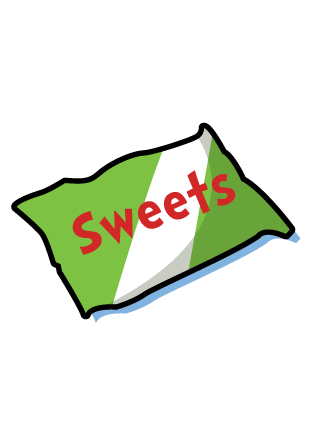 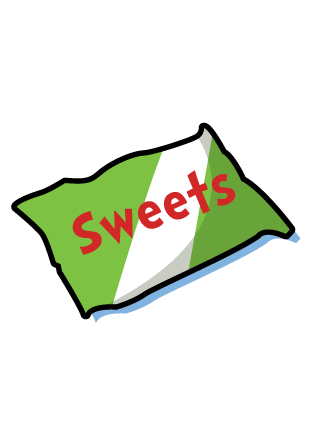 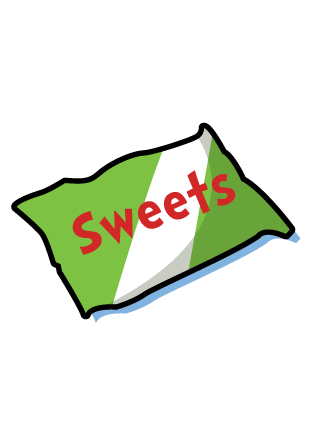 Rosie
Mo
Alex
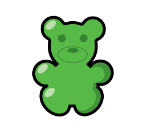 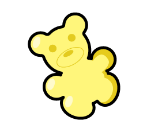 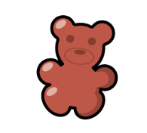 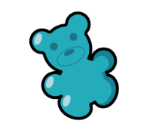 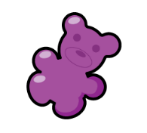 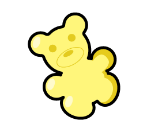 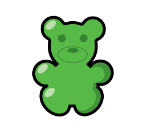 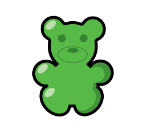 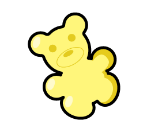 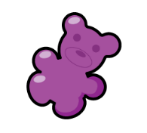 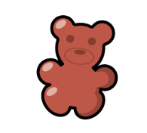 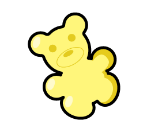 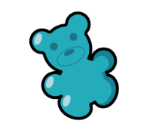 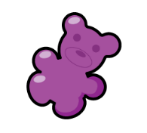 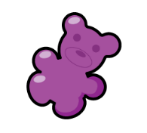 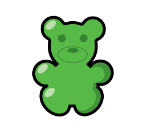 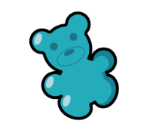 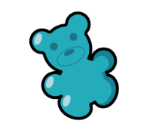 5
6
7
Rosie has more than Alex because
7 is greater than 6
Let’s compare!
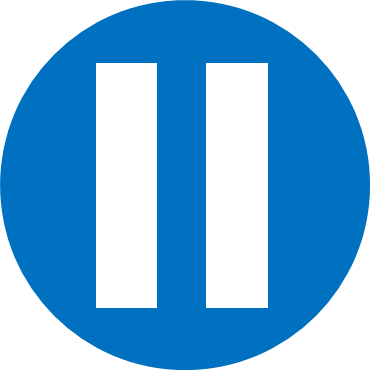 Have a think
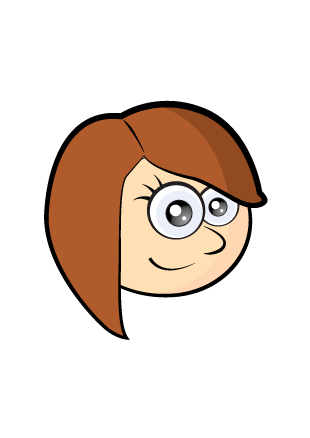 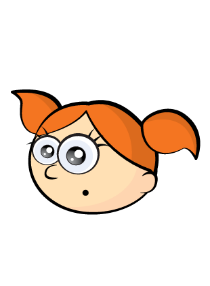 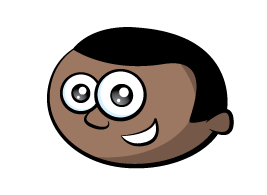 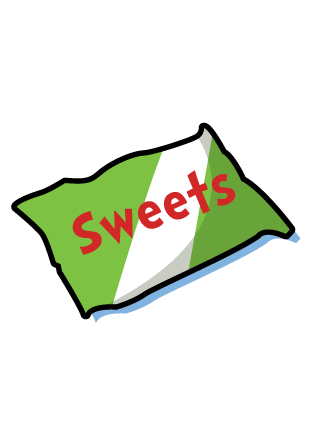 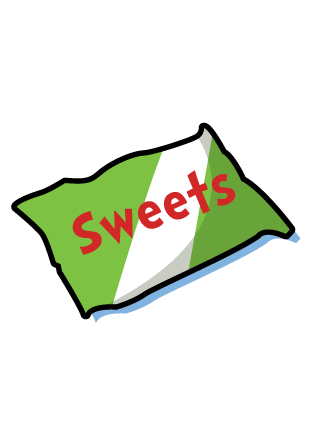 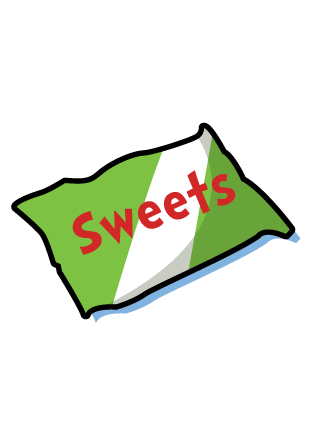 Rosie
Mo
Alex
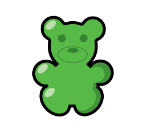 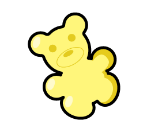 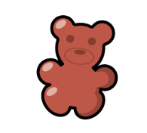 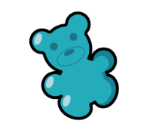 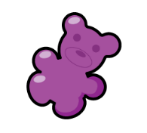 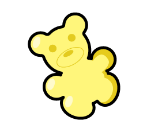 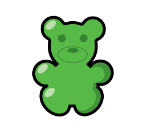 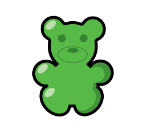 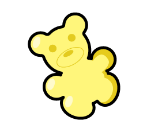 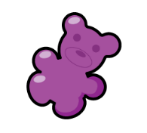 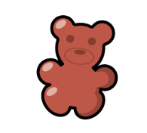 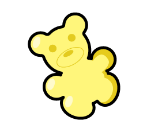 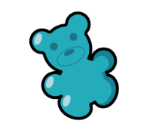 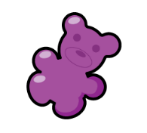 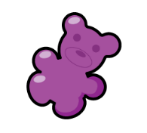 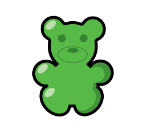 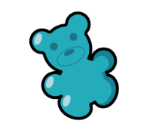 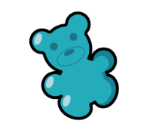 5
6
7
fewer than
Mo has                     Alex because
5 is                6
less than
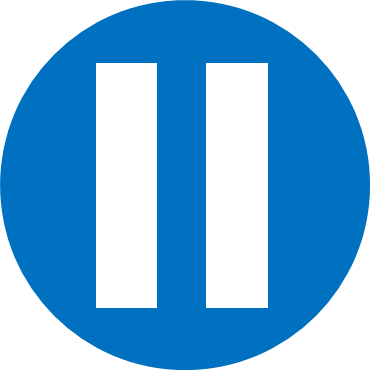 Have a think
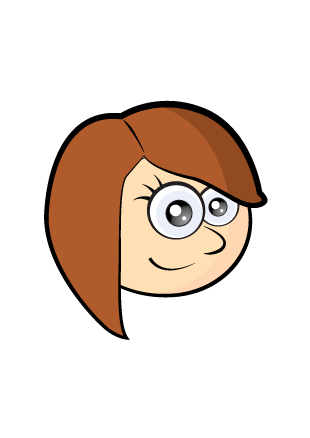 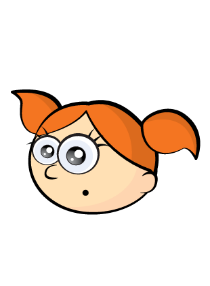 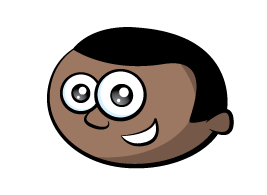 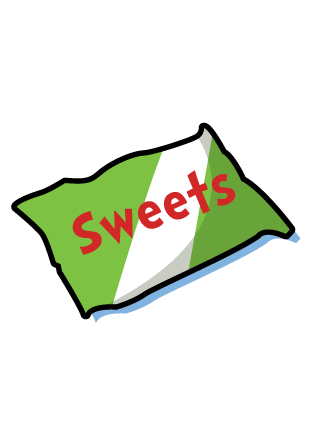 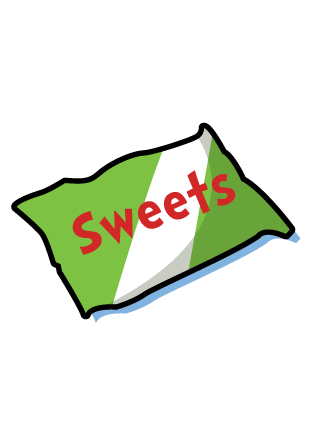 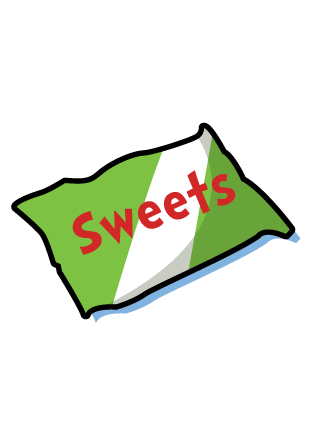 Rosie
Mo
Alex
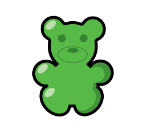 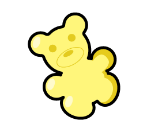 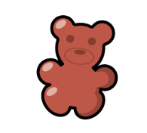 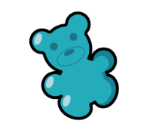 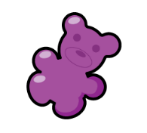 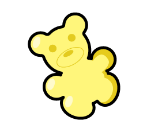 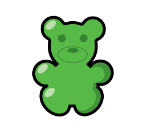 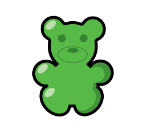 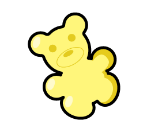 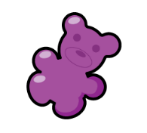 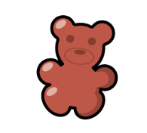 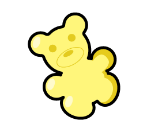 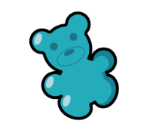 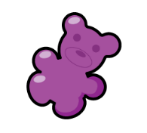 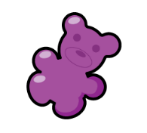 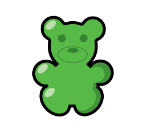 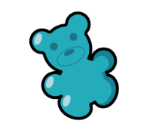 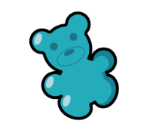 5
6
7
fewer than
Mo has                    Rosie because
less than
5 is                 7
Let’s compare!
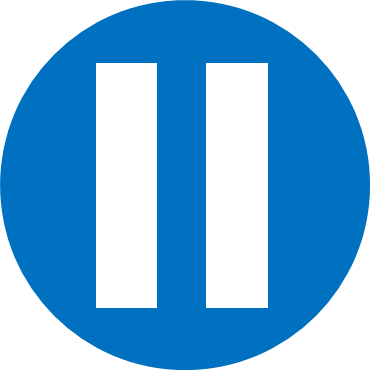 Have a think
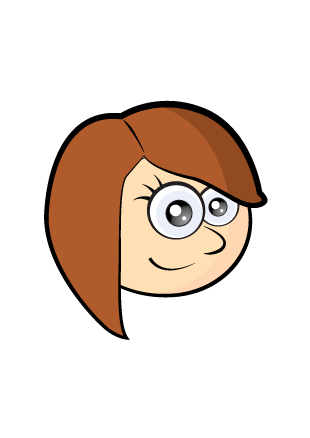 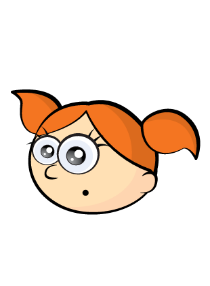 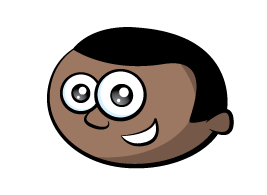 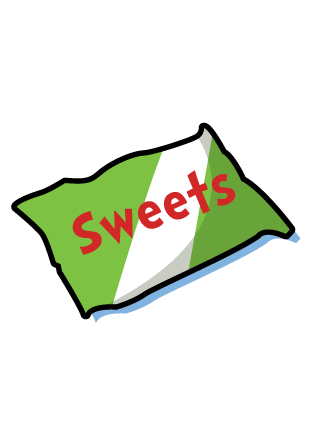 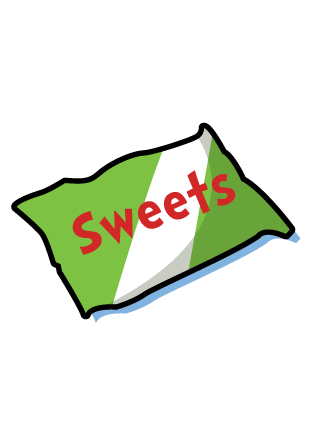 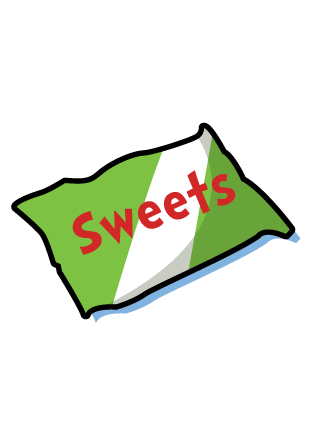 Rosie
Mo
Alex
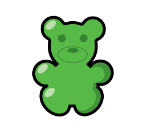 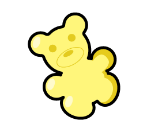 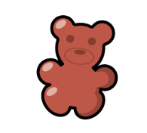 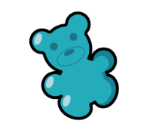 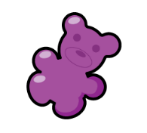 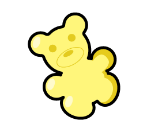 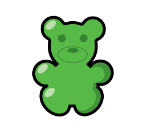 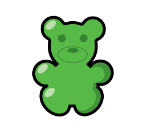 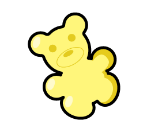 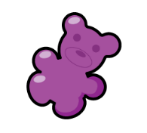 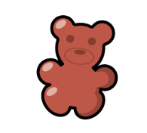 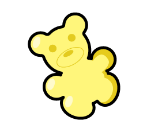 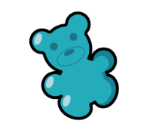 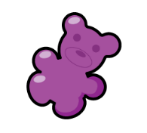 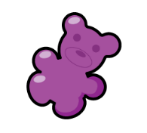 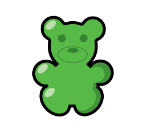 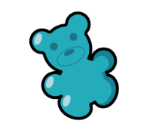 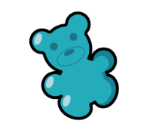 6
5
6
6
7
Can they share and have the same?
Have  a go at questions 2 and 3 on the worksheet